A Summary: State Health Improvement Plans Across the U.S.
6/26/2023 Public Health Committee Meeting
June 26, 2023
Shane Roberts, DrPH, MPH
Assistant Director, Office of Public Health Practice

Zahra Alaali, MPH
Coordinator, NYS Prevention Agenda
State Health Improvement Plans (SHIPs)
The Prevention Agenda 2019-2024 is New York State's health improvement plan:

State Health Assessment (SHA)/State Health Improvement Plan (SHIP) is a framework for states to engage in a collaborative effort to assess and address health priorities through marshalling a broad coalition of stakeholders and resources in implementing evidence-based and data-driven interventions and developing measurable and achievable health objectives and indicators.
SHA and SHIP, and a health department’s organizational strategic plan, are prerequisites for PHAB Accreditation. 
ASTHO maintains comprehensive guidance on the SHA/SHIP framework, the NYS Prevention Agenda Dashboards are held up as an example within that guidance.
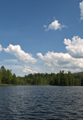 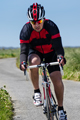 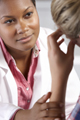 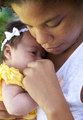 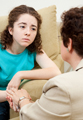 2
SHIP Process
PHAB describes the state health improvement process as follows:

The state health department’s SHIP addresses the needs of all citizens in the state.
The SHIP is a long-term, systematic plan to address issues identified in the SHA. 
The purpose of the SHIP is to describe how the health department and the community it serves will work together to improve the health of the population of the jurisdiction that the health department serves.
The community, stakeholders, and partners can use a SHIP to set priorities, direct the use of resources, and develop and implement projects, programs, and policies.
The plan is more than the roles and responsibilities of the health department alone
The plan’s development must include participation of broad set of community stakeholders and partners. 
The planning and implementation process is community-driven.
The plan reflects the results of a collaborative planning process that includes significant involvement by a variety of community sectors.
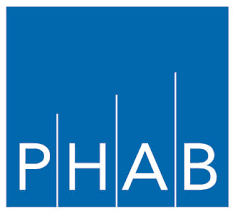 3
Healthy People 2030
“Healthy People 2030 sets data-driven national objectives to improve health and well-being over the next decade”
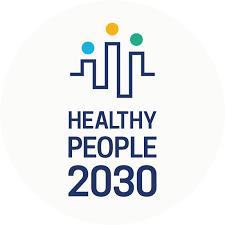 Vision
A society in which all people can achieve their full potential for health and well-being across the lifespan.

Mission
To promote, strengthen, and evaluate the nation’s efforts to improve the health and well-being of all people.
4
Healthy People 2030
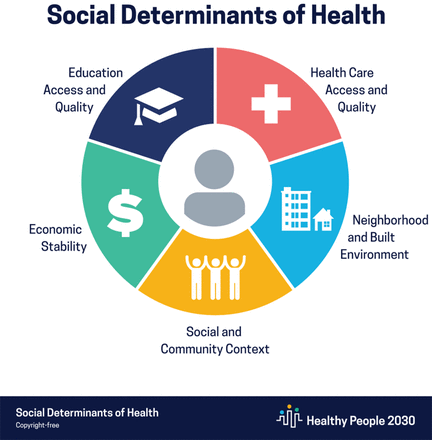 Five categories of objectives:
Health Conditions
Health Behaviors
Populations
Settings and Systems
Social Determinants of Health

Three priority areas:
Health Equity
Social Determinants of Health
Health Literacy
5
SHIP Analysis
6
SHIP Mission/Goal Statements
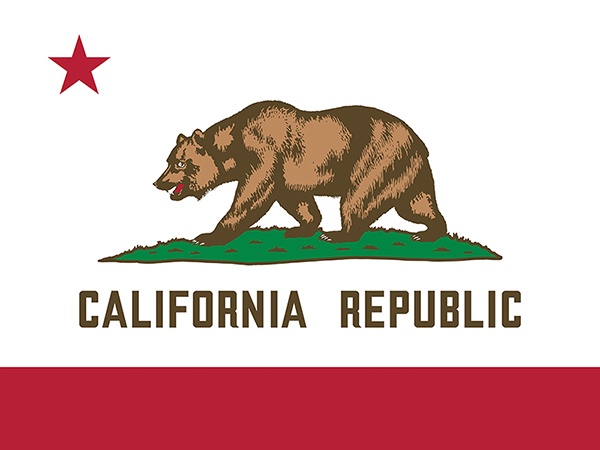 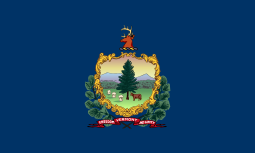 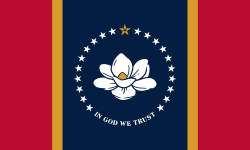 7
Guiding Principles and Frameworks
8
Priorities
9
Priorities
Mental health was a top priority for states, with 65% including it in their SHIPs

Nearly all SHIPs included health equity as a central guiding principal, with 9 separating it out as an individual priority

Among the top 10 most selected priorities, 50% were health factors, and 50% were health outcomes
10
Priorities
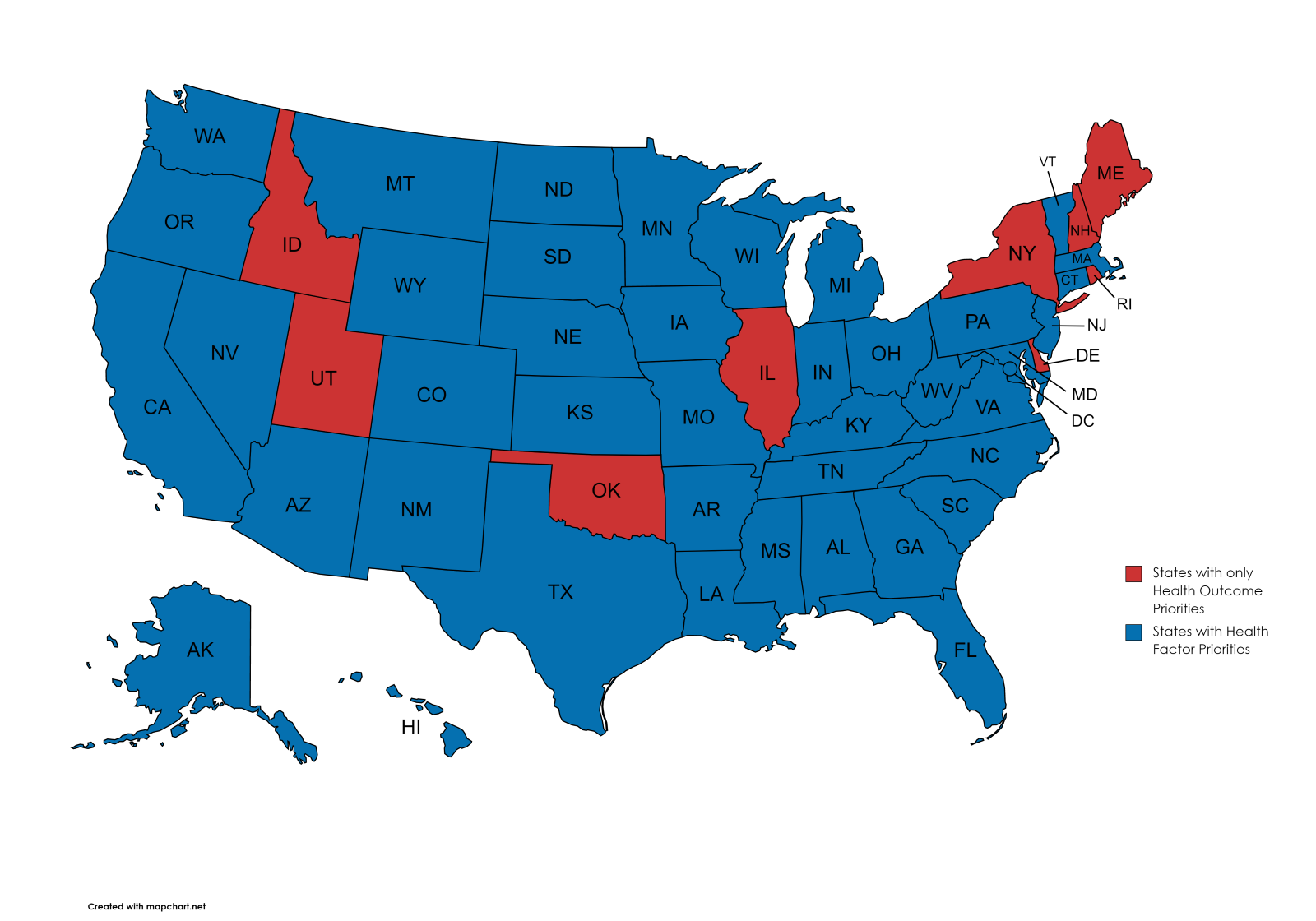 SHIPS ranged in their emphasis with some focused primarily on health outcomes, and others on health factors.  Some states offered a hybrid model of priorities consisting of health factors and outcomes. 

82% of SHIPS offered at least one priority that was health factor/SDoH focused 

9 of 51 SHIPs use exclusive health outcome or disease model, including New York
11
Priorities
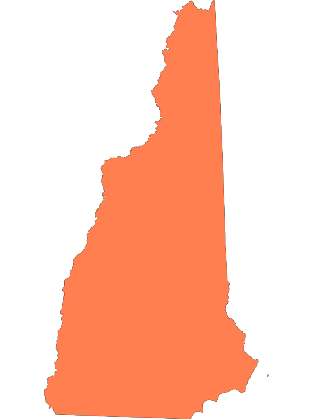 New Hampshire – Health Outcome Focus 
Tobacco 
Obesity and Diabetes 
Heart Disease and Stroke 
Healthy Mothers and Babies 
Cancer Prevention 
Asthma 
Injury Prevention 
Infectious Disease 
Emergency Preparedness 
Misuse of Alcohol and Drugs
12
Priorities
Connecticut – Health Factor Focus 
Access to Health Care 
Economic Stability 
Healthy Food and Housing 
Community Strength and Resilience
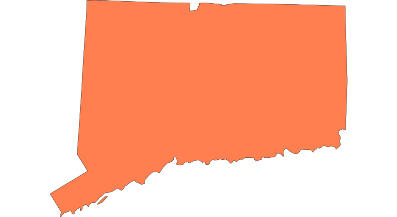 13
Priorities
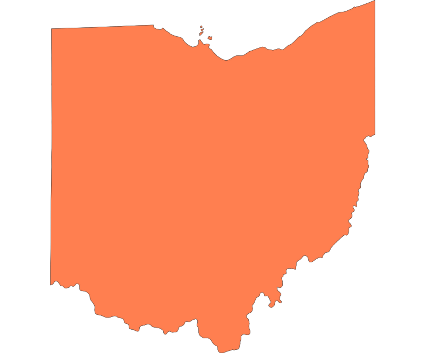 Ohio – Hybrid Health Outcome/Factor Focus 
 
Health Factor Priorities: 
Community conditions 
Health behaviors 
Access to care 

Health outcome priorities: 
Mental health and addiction 
Chronic disease 
Maternal and infant health
14
Summary
The State Health Improvement Plan model encourages a multisector collaboration of invested stakeholders in drafting a plan that incorporates the Social Determinants of Health as a core guiding framework in setting forth a long-term, systematic plan for addressing identified health priorities.

A significant majority (82%) of states have adopted plans that either wholly or in-part consist of priorities that address health factors.  
New York is one of nine states using  primarily a health outcome/disease-based model.

 NYSDOH recommends:
The Prevention Agenda, New York State’s Health Improvement Plan, be a bold and innovative agenda, grounded in health equity and built upon a framework that addresses the social factors that determine health status, and includes meaningful community engagement. 

The Ad Hoc Committee to Support the New York State Prevention Agenda be given a charge to advise the Department on how to ensure that health equity and the social factors determining health status are foundational to the 2025-2030 NYS Prevention Agenda priorities.
15